08.04.2024
Spotkanie informacyjne w ramach naboru nr: FEDS.07.09-IP.02-081/24
Spotkanie jest realizowane ramach projektu „Pomoc Techniczna DWUP – EFS+” na  2024 r. i jest współfinansowane ze środków Unii Europejskiej w ramach Europejskiego Funduszu Społecznego
Nabór nr: FEDS.07.09-IP.02-081/24
W ramach programu: Fundusze Europejskie dla Dolnego Śląska 2021-2027 Europejski Fundusz Społeczny PLUS
Priorytet 7 Fundusze Europejskie na rzecz rynku pracy i włączenia społecznego na Dolnym Śląsku
Działanie 7.9 Aktywizacja osób na rynku pracy
Typ: 7.9.C Projekty skierowane do osób zatrudnionych na podstawie umów krótkoterminowych, umów cywilnoprawnych, ubogich pracujących, odchodzących z rolnictwa
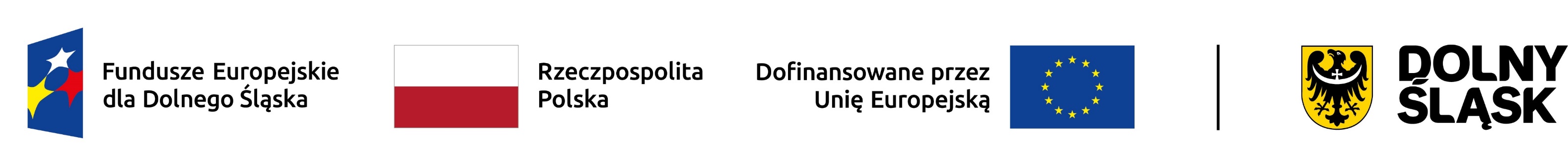 Przedmiot naboru, w tym typy projektów podlegających dofinansowaniu
Ogłoszony nabór obejmuje następujące typy projektów: 
7.9.C Projekty skierowane do osób zatrudnionych na podstawie umów krótkoterminowych, umów cywilnoprawnych, ubogich pracujących, odchodzących z rolnictwa. 
Zakres wsparcia: 
doradztwo zawodowe wraz z przygotowaniem Indywidualnych Planów Działania (obligatoryjne),
pośrednictwo pracy w zakresie wyboru zawodu zgodnego z kwalifikacjami i kompetencjami wspieranej osoby,
nabywanie, podwyższanie lub dostosowywanie kompetencji i kwalifikacji m.in. poprzez wysokiej jakości szkolenia i kursy (w tym kwalifikacje rynkowe włączone do Zintegrowanego Systemu Kwalifikacji),
nabywanie lub uzupełnianie doświadczenia zawodowego oraz praktycznych umiejętności w zakresie wykonywania danego zawodu, m.in. poprzez staże.
3
Stosowane instrumenty i usługi rynku pracy realizowane w typie 7.9.C opisane w ustawie z dnia 20 kwietnia 2004 r. o promocji zatrudnienia i instytucjach rynku pracy, są realizowane w sposób i na zasadach określonych w tej ustawie i odpowiednich aktach wykonawczych do ustawy.

W ramach projektu zgodnie z kryterium merytorycznym specyficznym nr 1 zapewniają Państwo kompleksowe wsparcie poprzez wykorzystanie co najmniej dwóch różnych instrumentów wsparcia, w tym obligatoryjnie doradztwa zawodowego wraz z przygotowaniem/ aktualizacją Indywidualnego Planu Działania (IPD)/ innego dokumentu pełniącego analogiczną funkcję.
4
Kwota przeznaczona na dofinansowanie projektów w naborze
Alokacja środków europejskich przeznaczona na nabór wynosi 50 600 000 PLN.
Ponadto, jako współfinansowanie z budżetu państwa w ramach środków z Kontraktu Programowego, na nabór przeznacza się kwotę 14 457 143 PLN.
Łączna kwota środków na dofinansowanie projektu w naborze (środki UE + współfinansowanie z budżetu państwa) wynosi 65 057 143 PLN.
5
Zasady finansowania projektu
Minimalna wartość projektu wynosi co najmniej 200 000 EUR, tj. 859 300 PLN. 
Maksymalny dopuszczalny poziom dofinansowania UE wydatków kwalifikowanych na poziomie projektu wynosi 70%. 
Maksymalny poziom dofinansowania całkowitego wydatków kwalifikowalnych na poziomie projektu wynosi 90% (70% środki UE, 20% współfinansowanie z budżetu państwa). 
Minimalny udział wkładu własnego w ramach projektu wynosi co najmniej 10% wydatków kwalifikowalnych projektu. 
Maksymalna wartość projektów, które zostaną wybrane w ramach tego naboru (środki UE + współfinansowanie z budżetu państwa + wkład własny) wynosi 72 285 714 PLN.
6
Zasady finansowania projektu
Źródłem finansowania wkładu własnego mogą być zarówno środki publiczne, jak i prywatne. O zakwalifikowaniu wkładu własnego do środków publicznych lub prywatnych decyduje źródło pochodzenia środków. Wkład własny może być wniesiony także przez Partnera projektu lub przez uczestników projektu. 
Wkład własny wnoszony w ramach kosztów pośrednich uznajemy za wkład pieniężny.
Rekomendujemy Państwu zapoznanie się z zasadami wnoszenia wkładu własnego do projektów opisanymi w „Wytycznych dotyczących kwalifikowalności wydatków na lata 2021-2027”.
7
Mogą Państwo finansować w projekcie wydatki inwestycyjne w ramach mechanizmu finansowania krzyżowego (cross–financing). Zgodnie z „Wytycznymi dotyczącymi kwalifikowalności wydatków na lata 2021-2027” EFRR może finansować w sposób komplementarny działania objęte zakresem z EFS+, a EFS+ działania objęte zakresem pomocy z EFRR. Wartość wydatków w ramach cross-financingu nie może stanowić więcej niż 15% całkowitej wartości projektu. Limit ten wylicza się z uwzględnieniem kosztów bezpośrednich i odpowiadających im kosztów pośrednich.
Cross-financing w projektach EFS+ dotyczy wyłącznie trzech grup wydatków: 
zakupu gruntu i nieruchomości - jest kwalifikowalny w ramach cross-financingu, o ile spełnione zostaną warunki kwalifikowalności takich wydatków wskazane w podrozdziale 3.4 „Wytycznych dotyczących kwalifikowalności wydatków na lata 2021-2027”; 
zakupu infrastruktury - rozumianej jako budowa nowej infrastruktury oraz wykonywanie wszelkich prac w ramach istniejącej infrastruktury, których wynik staje się częścią nieruchomości i które zostają trwale przyłączone do nieruchomości, w szczególności adaptacja oraz prace remontowe związane z dostosowaniem nieruchomości lub pomieszczeń do nowej funkcji (np. wykonanie podjazdu do budynku, zainstalowanie windy w budynku, renowacja budynku lub pomieszczeń, prace adaptacyjne w budynku lub pomieszczeniach;
8
zakupu mebli, sprzętu i pojazdów, z wyjątkiem następujących warunków: 
zakupy te zostaną zamortyzowane w całości w okresie realizacji projektu, z zastrzeżeniem podrozdziału 3.7 „Wytycznych dotyczących kwalifikowalności wydatków na lata 2021-2027”, lub 
zostanie przez Państwa udowodnione, że zakup będzie najbardziej opłacalną opcją, tj. wymaga mniejszych nakładów finansowych niż inne opcje, np. najem lub leasing, ale jednocześnie jest odpowiedni do osiągnięcia celu Państwa projektu. Przy porównywaniu kosztów finansowych związanych z różnymi opcjami, ocena powinna opierać się na przedmiotach o podobnych cechach. Uzasadnienie zakupu jako najbardziej opłacalnej opcji powinno wynikać z zatwierdzonego wniosku, lub 
zakupy te są konieczne dla osiągniecia celów projektu (np. doposażenie pracowni naukowych). Uzasadnienie konieczności tych zakupów powinno wynikać z zatwierdzonego wniosku (za niezasadny uznamy zakup sprzętu dokonanego w celu wspomagania procesu wdrażania projektu, np. zakup komputerów na potrzeby szkolenia osób bezrobotnych).
9
Typy Wnioskodawców/Beneficjentów oraz Partnerów
Wnioski w naborze mogą składać następujące podmioty (Wnioskodawcy/ Beneficjenci):
Lokalne Grupy Działania, 
Izby gospodarcze, 
Jednostki Samorządu Terytorialnego, 
Instytucje rynku pracy, 
Instytucje otoczenia biznesu, 
Podmioty świadczące usługi publiczne w ramach realizacji obowiązków własnych jednostek samorządu terytorialnego, 
Partnerzy gospodarczy, 
Organizacje zrzeszające pracodawców, 
Organizacje pozarządowe, 
Jednostki organizacyjne działające w imieniu jednostek samorządu terytorialnego, 
Związki zawodowe, 
Administracja rządowa, 
MŚP.
10
Uczestnicy projektu
Wsparcie udzielane w projekcie kierowane jest do: 

osób odchodzących z rolnictwa, 
osób zatrudnionych na umowach krótkoterminowych, umowach cywilno-prawnych, 
ubogich pracujących
11
Dokumentem potwierdzającym spełnienie przez uczestnika projektu kryteriów kwalifikowalności udziału w projekcie, jest w szczególności zaświadczenie/inny dokument wystawiony przez właściwy podmiot, albo oświadczenie uczestnika projektu/ podmiotu otrzymującego wsparcie, jeżeli kryterium to nie może zostać potwierdzone dokumentem wystawionym przez właściwy podmiot.


W ramach projektu Wnioskodawca nie może kierować wsparcia do swoich pracowników lub osób, z którymi ma zawarte umowy cywilno-prawne.
12
Realizacja zasad horyzontalnych
Realizując projekty dofinansowane z FEDS 2021-2027 należy przestrzegać zasad horyzontalnych a obowiązek ich stosowania wynika z Umowy Partnerstwa, programu FEDS 2021-2027 oraz wytycznych.
Wsparcie udzielane będzie wyłącznie projektom i beneficjentom, którzy przestrzegają zasad horyzontalnych, o których mowa w art. 9 rozporządzenia ogólnego.
Projekt musi być zgodny z następującymi zasadami :
• zasadą równości kobiet i mężczyzn;
• zasadą równości szans i niedyskryminacji, w tym dostępności dla osób z niepełnosprawnością;
• zasadą zrównoważonego rozwoju, w tym zasadą „nie czyń poważnych szkód” (DNSH)
oraz:
• Kartą Praw Podstawowych Unii Europejskiej z dnia 26 października 2012 r.;
• Konwencją o Prawach Osób Niepełnosprawnych sporządzoną w Nowym Jorku dnia 13 grudnia 2006 r. (w szczególności praw ujętych w art. 5–9, art. 12, art. 16, art. 19–21, art. 24–30).
Zasady te muszą być stosowane na etapie przygotowywania, wdrażania, monitorowania, sprawozdawczości i trwałości projektu i mogą one być weryfikowane podczas kontroli.
13
Zasada wspierania zrównoważonego rozwoju ma na celu zapewnienie, że realizowany przez Państwa projekt jest zgodny z celami zrównoważonego rozwoju ONZ, celami Porozumienia Paryskiego, zasadą „nie czyń poważnych szkód” (DNSH) oraz celami w zakresie środowiska określonymi w art. 11 Traktatu o funkcjonowaniu Unii Europejskiej co wynika z art. 9 rozporządzenia ogólnego

We wniosku powinni Państwo co najmniej zadeklarować zgodność projektu z zasadą zrównoważonego rozwoju lub neutralność wobec tej zasady. 
Projekt neutralny to projekt niezwiązany z kwestiami ochrony środowiska, niewpływający w żaden sposób na jego stan. Natomiast projekt zrównoważony środowiskowo podlega kryteriom w art. 3 rozporządzenia nr 2020/852 w sprawie tak zwanej „Taksonomii”. 


Zasada równości kobiet i mężczyzn jest jedną z naczelnych i podstawowych zasad horyzontalnych w UE. Polega na zwalczaniu wykluczenia społecznego i dyskryminacji oraz wspieraniu sprawiedliwości społecznej i ochrony socjalnej, równości kobiet i mężczyzn, solidarności między pokoleniami oraz ochronę praw dziecka.
14
Zasada równości szans i niedyskryminacji ma na celu zapobieganie wszelkim formom dyskryminacji, nie tylko ze względu na płeć, ale również ze względu na rasę, kolor skóry, pochodzenie etniczne lub społeczne, cechy genetyczne, język, religię lub przekonania, poglądy polityczne lub wszelkie inne poglądy, przynależność do mniejszości narodowej, majątek, urodzenie, niepełnosprawność, wiek lub orientację seksualną. 
Przestrzeganie tej zasady jest prawnym obowiązkiem, dlatego musza Państwo umieścić we wniosku informacje potwierdzające zgodność planowanego projektu z zasadą równości szans i niedyskryminacji. 
Ponadto w oparciu o „Strategię EU na rzecz równości osób LGBTIQ na lata 2020-2025”, kraje członkowskie zostały wezwane do uwzględnienia walki z dyskryminacją osób LGBTIQ we wszystkich obszarach polityki UE, prawodawstwie i programach finansowania UE 
Ponadto zobowiązani są Państwo do realizacji projektu w oparciu o Standardy dostępności dla polityki spójności 2021-2027, które stanowią załącznik nr 2 do „Wytycznych dotyczących realizacji zasad równościowych w ramach funduszy unijnych na lata 2021-2027”.
15
OKRES REALIZACJI PROJEKTU

Rekomendujemy, aby okres realizacji Państwa projektu nie przekraczał 31 marca 2027 r. 

Orientacyjny termin rozstrzygnięcia naboru przypadnie na wrzesień 2024 r.
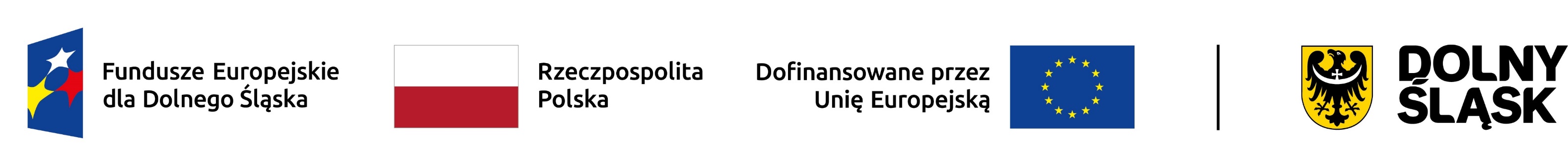 Lista wskaźników na poziomie projektu
We wniosku o dofinansowanie obowiązkowo wskazują Państwo i monitorują wszystkie wskaźniki produktu i rezultatu, które zamierzają Państwo osiągnąć podczas realizacji projektu. 
wskaźniki produktu 
Liczba osób pracujących, łącznie z prowadzącymi działalność na własny rachunek, objętych wsparciem w programie (osoby)
Pracujący to osoby w wieku od 15 do 89 lat, które: wykonują pracę, za którą otrzymują wynagrodzenie, z której czerpią zyski lub korzyści rodzinne; osoby posiadające zatrudnienie lub własną działalność, które jednak chwilowo nie pracują (ze względu na np. chorobę, urlop, spór pracowniczy czy kształcenie się lub szkolenie); lub osoby produkujące towary rolne, których główna część przeznaczona jest na sprzedaż lub barter.
Status na rynku pracy jest określany w dniu rozpoczęcia uczestnictwa w projekcie, tj. w momencie rozpoczęcia udziału w pierwszej formie wsparcia w projekcie.
17
Za osoby pracujące uznawane są również:
osoby prowadzące działalność na własny rachunek, czyli prowadzące działalność gospodarczą lub działalność nierejestrową (definiowana zgodnie z art. 5 Ustawy z dnia 6 marca 2018 r. Prawo przedsiębiorców), gospodarstwo rolne lub praktykę zawodową, o ile spełniony jest jeden z poniższych warunków:
1) Osoba pracuje w swojej działalności, praktyce zawodowej lub gospodarstwie rolnym w celu uzyskania dochodu, nawet jeżeli przedsiębiorstwo nie osiąga zysków.
2) Osoba poświęca czas na prowadzenie działalności gospodarczej, działalności nierejestrowej, praktyki zawodowej czy gospodarstwa rolnego, nawet jeżeli nie zrealizowano żadnej sprzedaży lub usług i nic nie wyprodukowano (na przykład: rolnik wykonujący prace w celu utrzymania swojego gospodarstwa; architekt spędzający czas w oczekiwaniu na klientów w swoim biurze; rybak naprawiający łódź czy siatki rybackie, aby móc dalej pracować; osoby uczestniczące w konferencjach, konwencjach lub seminariach).
3) Osoba jest w trakcie zakładania działalności gospodarczej, gospodarstwa rolnego lub praktyki zawodowej; zalicza się do tego zakup lub instalację sprzętu, zamawianie towarów w ramach przygotowań do uruchomienia działalności. Bezpłatnie pomagający członek rodziny uznawany jest za osobę pracującą, jeżeli wykonywaną przez siebie pracą wnosi bezpośredni wkład w działalność gospodarczą, gospodarstwo rolne lub praktykę zawodową będącą w posiadaniu lub prowadzoną przez spokrewnionego członka tego samego gospodarstwa domowego.
18
Dodatkowo:

bezpłatnie pomagający osobie prowadzącej działalność członek rodziny uznawany jest za „osobę prowadzącą działalność na własny rachunek”. 
osoby przebywające na urlopie macierzyńskim/ rodzicielskim/ wychowawczym (którego warunki są uregulowane w Kodeksie Pracy), to również osoby pracujące, chyba że są zarejestrowane już jako bezrobotne (wówczas status bezrobotnego ma pierwszeństwo), 
studenci, którzy są zatrudnieni lub prowadzą działalność gospodarczą, to również osoby pracujące
osoby skierowane do odbycia zatrudnienia subsydiowanego, to również osoby pracujące
19
Lista wskaźników na poziomie projektu
2) Liczba osób w wieku 18-29 lat objętych wsparciem w programie (osoby) 
Osoby w wieku między 18 a 29 rokiem życia, tj. od dnia, w którym przypadają 18 urodziny do dnia poprzedzającego 30 urodziny, objęte wsparciem EFS+. 
3) Liczba osób w wieku 55 lat i więcej objętych wsparciem w programie (osoby) 
Osoby w wieku 55 lat i więcej, tj. od dnia, w którym przypadają 55 urodziny, objęte wsparciem EFS+.
4) Liczba osób w wieku poniżej 18 lat objętych wsparciem w programie (osoby) 
Osoby w wieku poniżej 18 lat, tj. do dnia poprzedzającego dzień 18 urodzin, objęte wsparciem EFS+.

Wiek uczestników określany jest na podstawie daty urodzenia (dzień, miesiąc, rok) i ustalany w dniu rozpoczęcia udziału w projekcie, tj. w momencie rozpoczęcia udziału w pierwszej formie wsparcia w projekcie.
20
Lista wskaźników na poziomie projektu
wskaźniki rezultatu 
1) Liczba osób, które podjęły kształcenie lub szkolenie po opuszczeniu programu (osoby)
Do wskaźnika wlicza się osoby, które otrzymały wsparcie EFS+, i które podjęły kształcenie (uczenie się przez całe życie, kształcenie formalne) lub szkolenie poza miejscem pracy/ w miejscu pracy, szkolenia zawodowe etc., bezpośrednio po opuszczeniu projektu. Wskaźnik mierzony do czterech tygodni od zakończenia przez uczestnika udziału w projekcie.
Wskaźnik ten należy rozumieć jako zmianę sytuacji po opuszczeniu programu w stosunku do stanu w momencie przystąpienia do interwencji EFS+ (osoba nieuczestnicząca w kształceniu/szkoleniu w chwili wejścia do programu EFS+, a w ciągu czterech tygodni po opuszczeniu projektu – osoba uczestnicząca w kształceniu lub szkoleniu). Źródło finansowania szkolenia/kształcenia jest nieistotne.
Informacje dodatkowe:
Wskaźnik nie obejmuje uczniów, tj. dzieci i młodzieży uczącej się oraz osób dorosłych, jeśli w dniu przystąpienia do projektu osoby te kształciły się lub szkoliły.
Wskaźnik pokazuje efekt wsparcia po zakończeniu udziału w projekcie i mierzony jest do 4 tygodni od zakończenia udziału w projekcie.
21
Lista wskaźników na poziomie projektu
2) Liczba osób, które uzyskały kwalifikacje po opuszczeniu programu (osoby)
Do wskaźnika wlicza się osoby, które otrzymały wsparcie EFS+ i uzyskały kwalifikacje lub kompetencje po opuszczeniu projektu.
Kwalifikacje to określony zestaw efektów uczenia się w zakresie wiedzy, umiejętności oraz kompetencji społecznych nabytych w drodze edukacji formalnej, edukacji pozaformalnej lub poprzez uczenie się nieformalne, zgodnych z ustalonymi dla danej kwalifikacji wymaganiami, których osiągnięcie zostało sprawdzone w walidacji oraz formalnie potwierdzone przez instytucję uprawnioną do certyfikowania.
Kwalifikacje mogą być nadawane przez:
− podmioty uprawnione do realizacji procesów walidacji i certyfikowania zgodnie z ustawą z dnia 22 grudnia 2015 r. o Zintegrowanym Systemie Kwalifikacji,
− podmioty uprawnione do realizacji procesów walidacji i certyfikowania na mocy innych przepisów prawa,
− podmioty uprawnione do wydawania dokumentów potwierdzających uzyskanie kwalifikacji, w tym w zawodzie,
− organy władz publicznych lub samorządów zawodowych, uprawnione do wydawania dokumentów potwierdzających kwalifikację na podstawie ustawy lub rozporządzenia.
22
Dodatkowo są Państwo zobowiązani do monitorowania niżej wymienionych wskaźników. Ich wartość docelowa może wynosić 0, ale nie zwalnia to Państwa z obowiązku ich monitorowania. 
Liczba osób należących do mniejszości, w tym społeczności marginalizowanych takich jak Romowie, objętych wsparciem w programie (osoby);
Liczba osób obcego pochodzenia objętych wsparciem w programie (osoby);
Liczba osób w kryzysie bezdomności lub dotkniętych wykluczeniem z dostępu do mieszkań, objętych wsparciem w programie (osoby); 
Liczba osób z krajów trzecich objętych wsparciem w programie (osoby);
Liczba osób z niepełnosprawnościami objętych wsparciem w programie (osoby) 
Liczba obiektów dostosowanych do potrzeb osób z niepełnosprawnościami (sztuki);
Liczba projektów, w których sfinansowano koszty racjonalnych usprawnień dla osób z niepełnosprawnościami (sztuki).
23
Procedura oceny projektów w ramach naboru
Państwa projekt będzie podlegał procedurze oceny w ramach naboru, która składa się z:
1. Etapu oceny formalnej:
kryteria formalne bez możliwości poprawy – kryteria zerojedynkowe, których ocena polega na przypisaniu wartości logicznych „tak” lub „nie”. Jeśli Państwa projekt nie będzie spełniał tych kryteriów uzyska negatywną ocenę projektu;
kryteria formalne z możliwością poprawy w zakresie skutkującym spełnieniem kryteriów – których ocena polega na przypisaniu wartości logicznych „tak”, „nie”, „nie dotyczy” albo skierowaniu wniosku do poprawy lub negocjacji. Jeśli Państwa projekt w momencie oceny nie będzie spełniał tych kryteriów, to skierujemy go do poprawy, tak by mogli Państwo wprowadzić zmiany, dzięki którym kryteria będą spełnione. 
2. Etapu oceny merytorycznej,
3. Etapu negocjacji.
Oceny wniosku w ramach naboru dokonuje jeden członek KOP
24
Forma i sposób komunikacji pomiędzy ION a Wnioskodawcą
Komunikacja między nami, a Państwem odbywa się w formie elektronicznej. Głównym narzędziem komunikacji na etapie oceny jest funkcja „Korespondencja” w systemie SOWA EFS.
Jeśli projekt będzie wymagał korekty lub uzupełnienia w zakresie oceny, to każdorazowo wezwanie w tym zakresie przekażemy Państwu wyżej wskazaną drogą elektroniczną. Termin na poprawę/uzupełnienie wniosku w zakresie spełnienia kryteriów wyboru projektów określony w wezwaniu liczy się od dnia następującego po dniu przekazania wezwania poprzez wskazaną funkcję „Korespondencja”. 
Informację o zakończeniu oceny projektu i jej zatwierdzonym wyniku (tj. negatywnym wyniku oceny formalnej, negatywnym wyniku oceny merytorycznej, negatywnym wyniku negocjacji lub pozytywnym końcowym wyniku oceny) przekażemy Państwu elektronicznie na adres Państwa skrytki ePUAP/e-Doręczeń (zgodnie z art. 4 i 147 ustawy z dnia 18 listopada 2020 r. o doręczeniach elektronicznych).
Informacja ta zawiera uzasadnienie wyniku oceny oraz, w przypadku oceny negatywnej, pouczenie o możliwości wniesienia protestu.
25
Termin, miejsce i forma składania wniosków o dofinansowanie projektu
Wnioski składają Państwo wyłącznie w formie dokumentu elektronicznego za pośrednictwem systemu SOWA EFS dostępnego na stronie: https://sowa2021.efs.gov.pl/
Nabór wniosków rozpoczął się 14 marca 2024 r. o godz. 0:00:01. Wtedy został udostępniony formularz wniosku w systemie SOWA EFS w sposób umożliwiający składanie wniosków.
Nabór wniosków zakończy się 24 kwietnia 2024 r. o godz. 23:59:59.
Nie zalecamy składania wniosków w ostatnim dniu naboru. W takim przypadku będziemy mogli pomóc w rozwiązaniu ewentualnych problemów technicznych tylko do godziny zakończenia pracy urzędu, tj. do 15:30.
Do prawidłowego przygotowania projektu od strony merytorycznej pomocna będzie dla Państwa „Instrukcja wypełniania wniosku o dofinansowanie projektu w systemie SOWA EFS w ramach programu FEDS 2021-2027”, dostępna wraz z Regulaminem na stronie internetowej Programu FEDS w sekcji „Nabory”.
Nie wymagamy od Państwa złożenia załączników do wniosku o dofinansowanie projektu.
26
Spotkanie jest realizowane ramach projektu „Pomoc Techniczna DWUP – EFS+” na  2024 r. i jest współfinansowane ze środków Unii Europejskiej w ramach Europejskiego Funduszu SpołecznegoDziękuję za uwagę
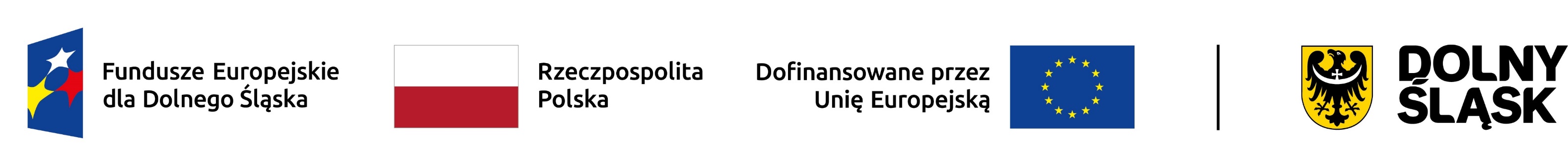